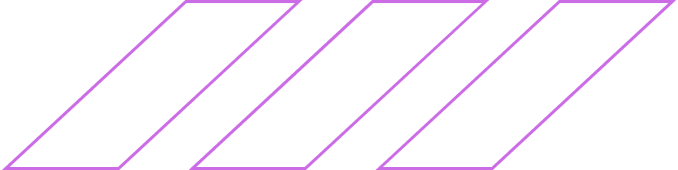 Presentation Slides
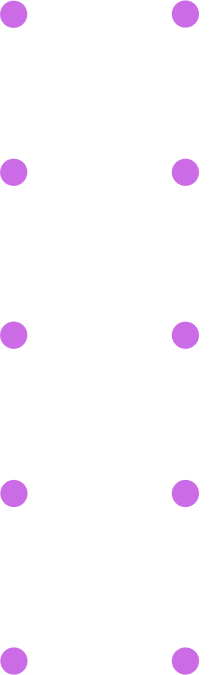 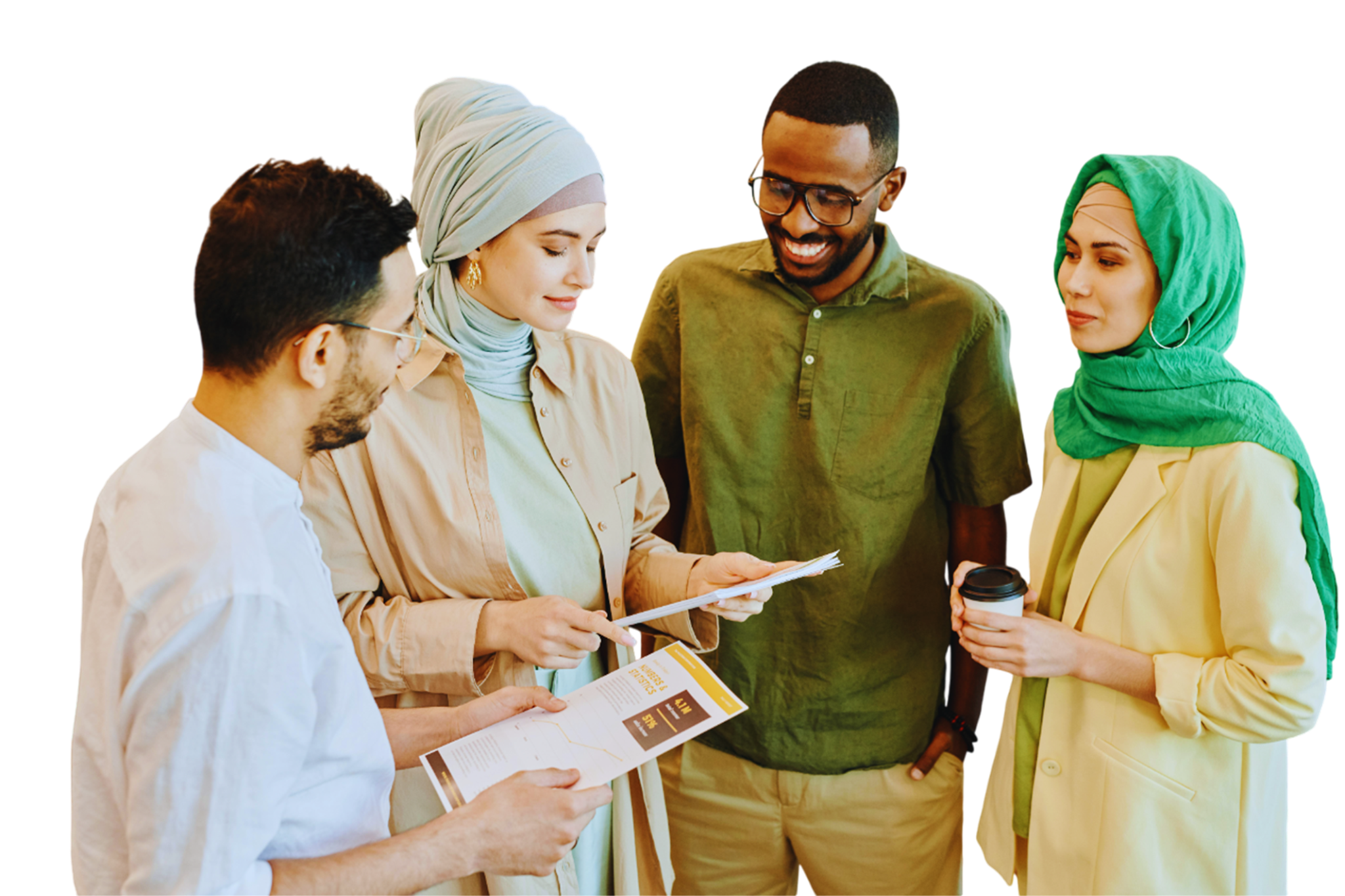 Business Action Plan
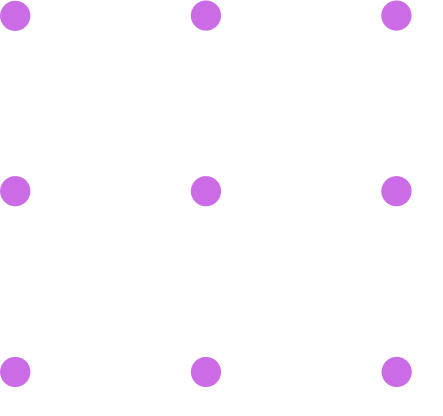 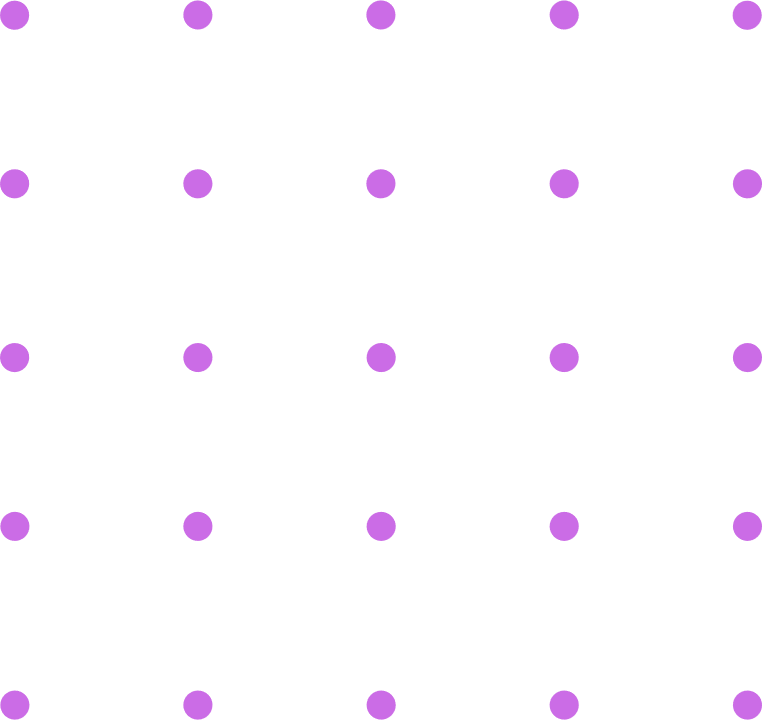 Table Of Contents
1
2
3
Introduction
Our Projects
About Us
Elaborate on what you want to discuss.
Elaborate on what you want to discuss.
Elaborate on what you want to discuss.
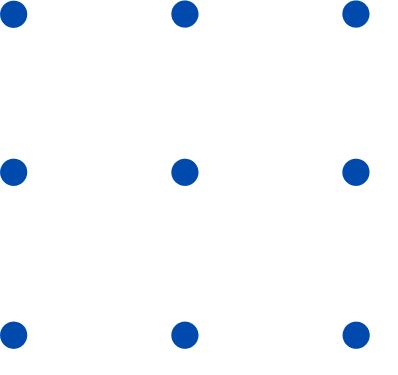 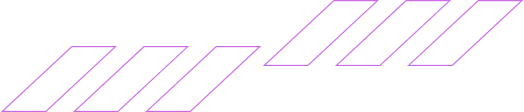 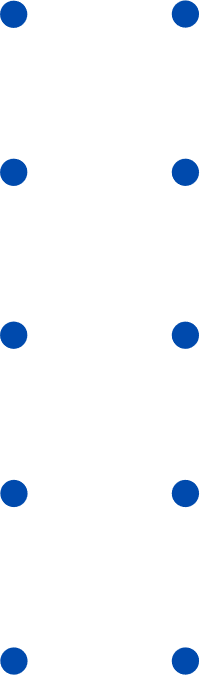 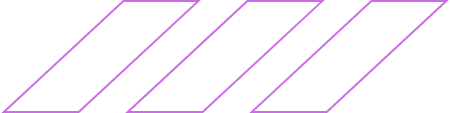 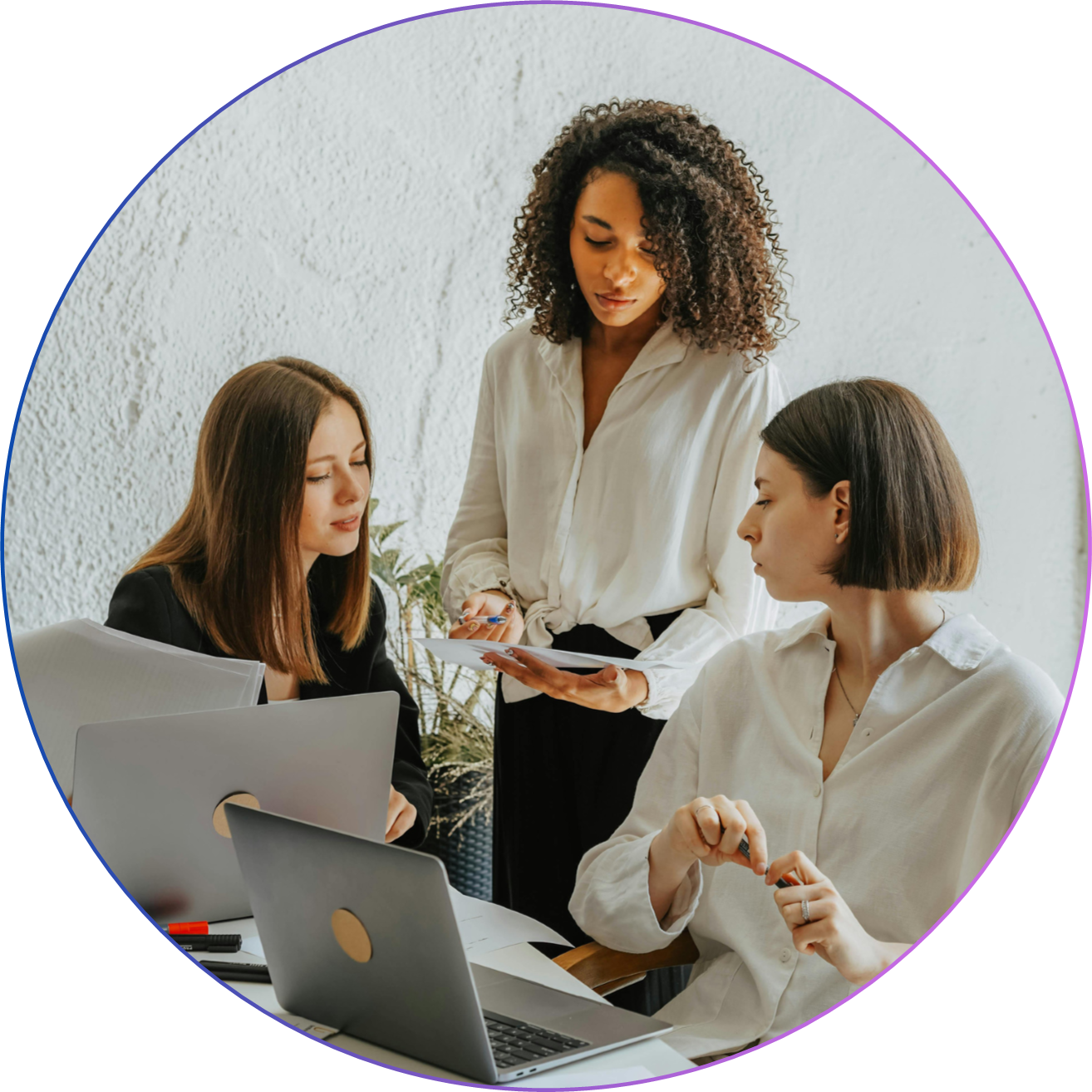 1
Introduction
Elaborate on what you want to discuss.
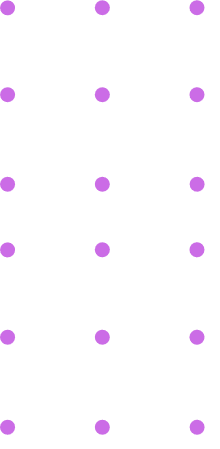 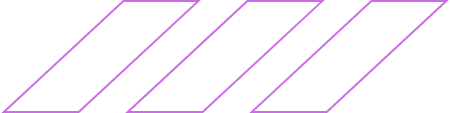 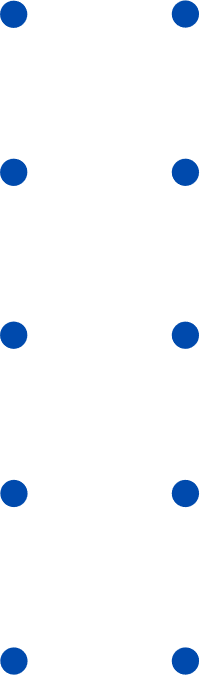 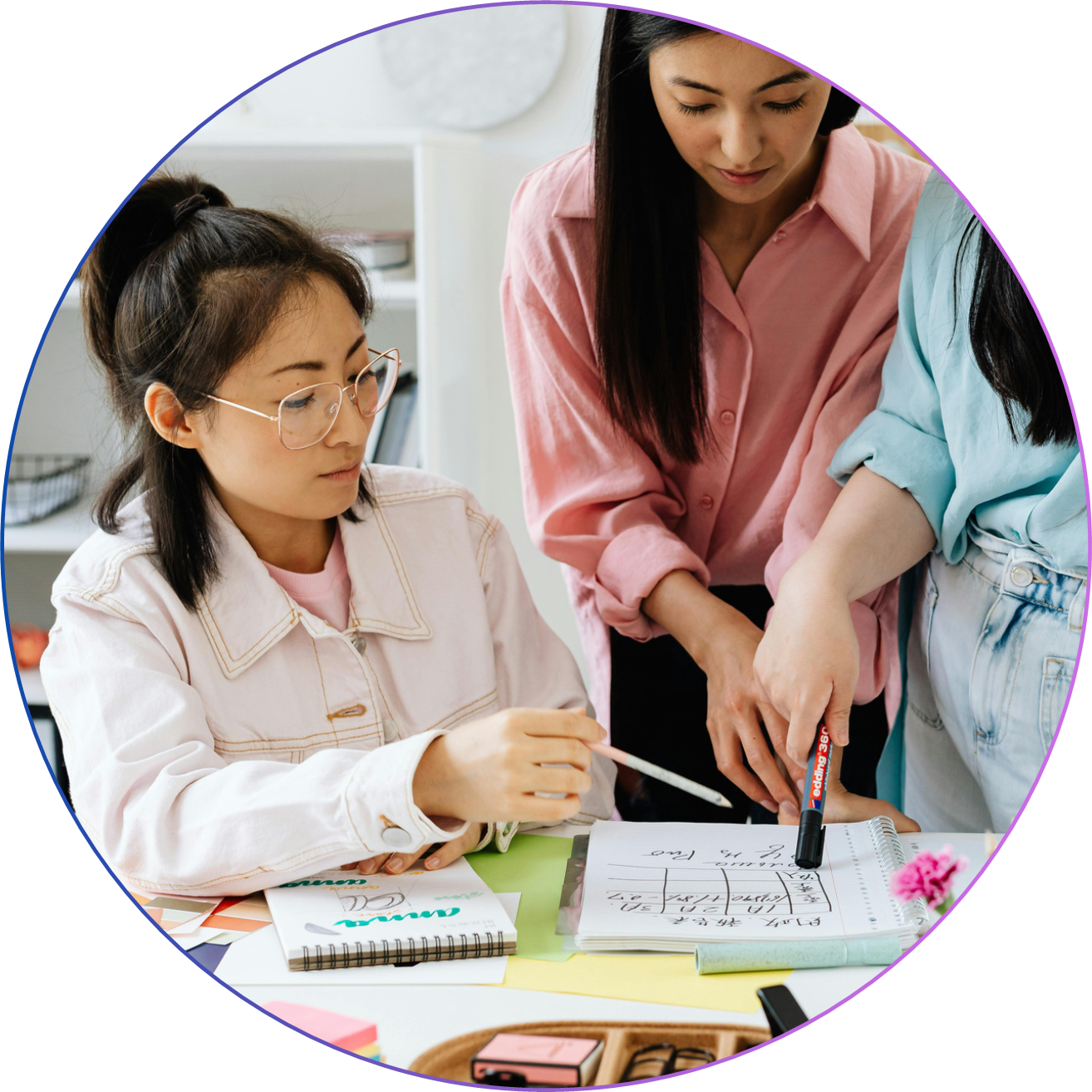 Welcome To Presentation
I'm Rain, and I'll be sharing with you my beautiful ideas. Follow me at @reallygreatsite to learn more.
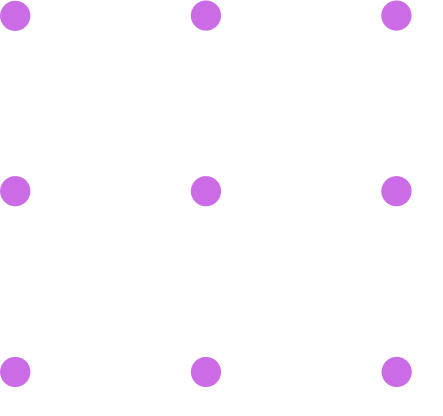 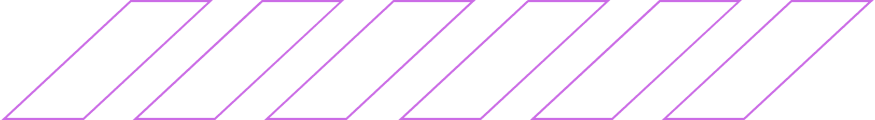 Key Features Business Plan
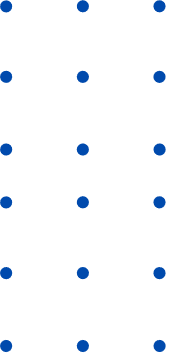 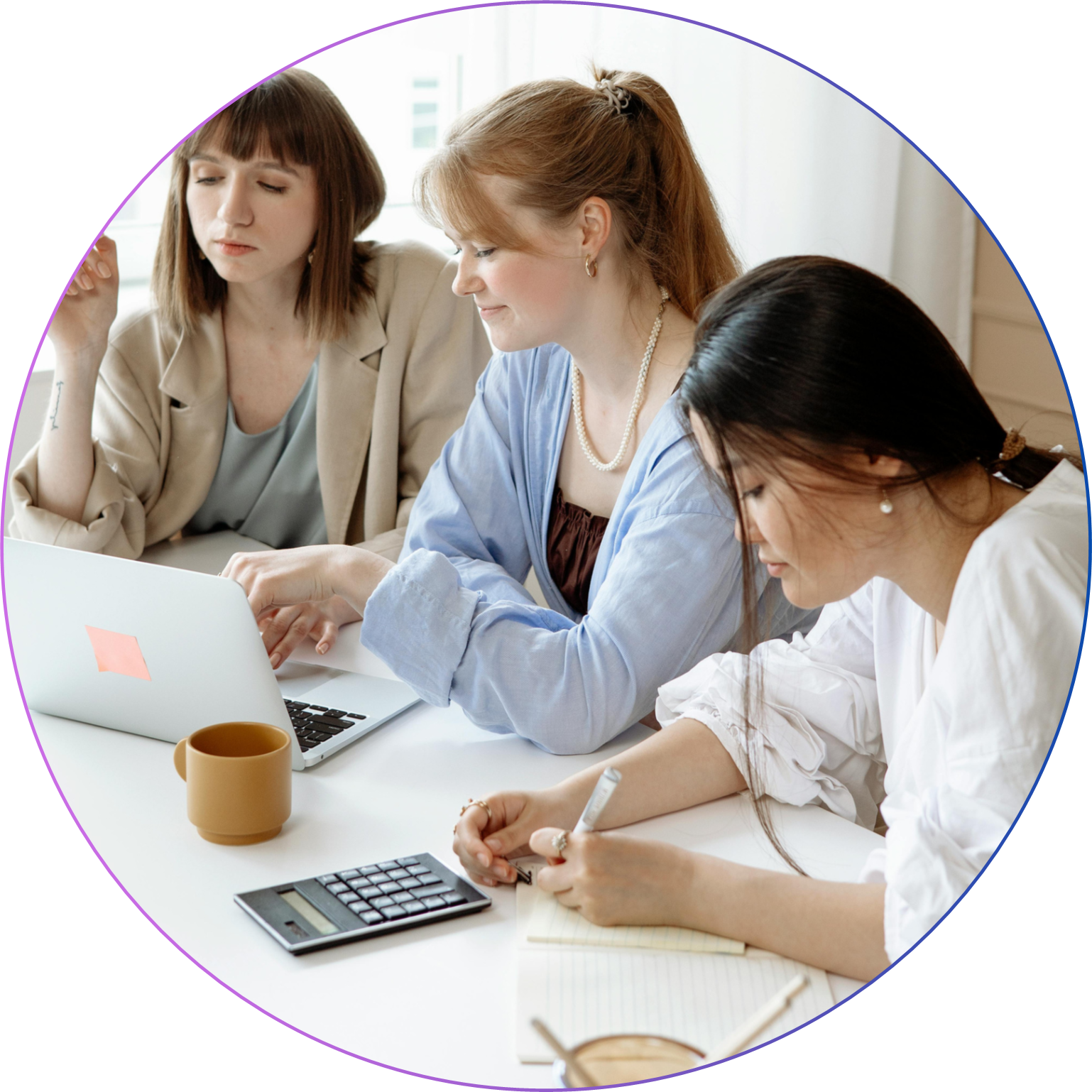 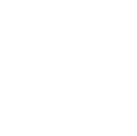 What Action Steps?
Briefly elaborate on what you want to discuss.
What Key Performance Indicators?
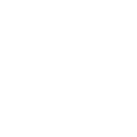 Briefly elaborate on what you want to discuss.
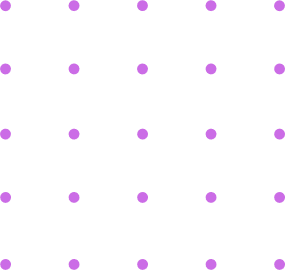 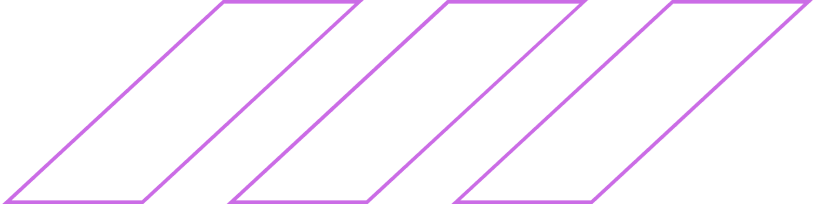 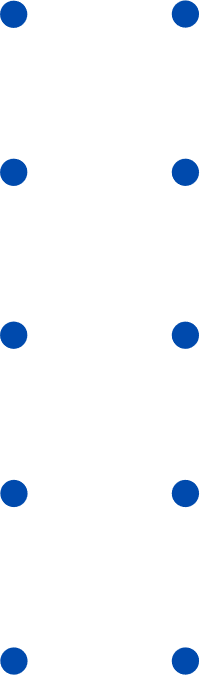 Defining Business Goals And Objectives
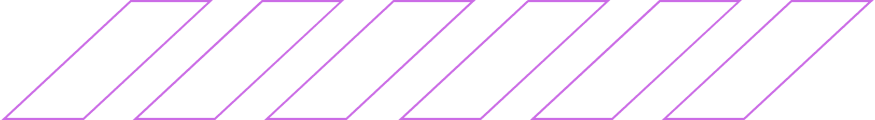 Goals
Objectives
Enter your grand vision statement!Enter your grand vision statement!
Enter your grand vision statement!Enter your grand vision statement!
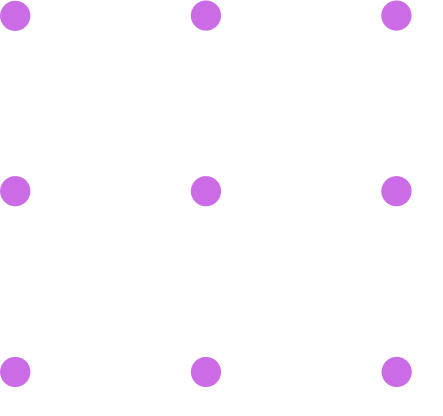 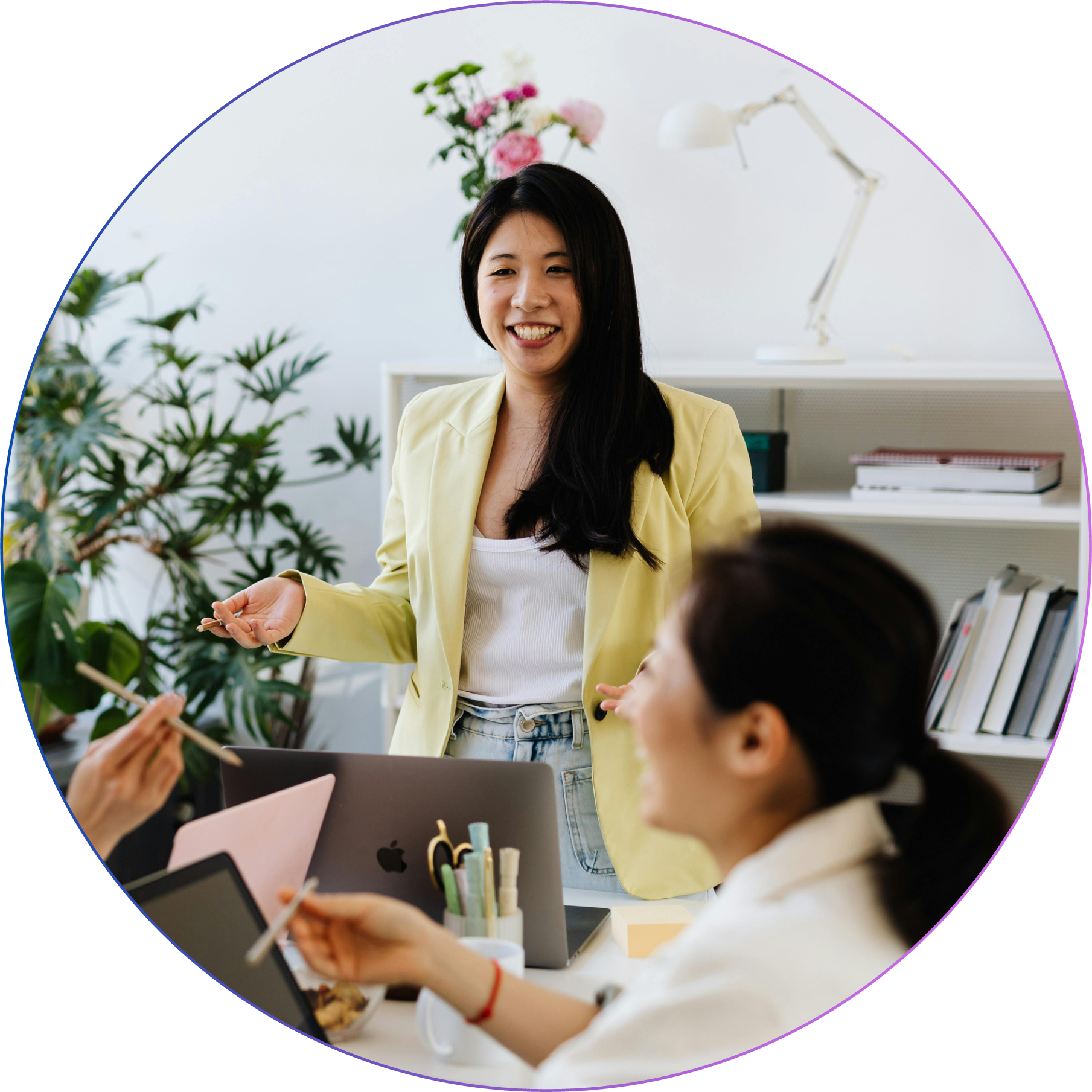 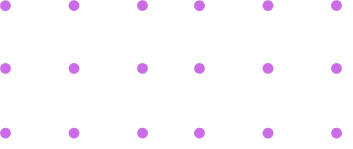 2
Our Projects
Elaborate on what you want to discuss.
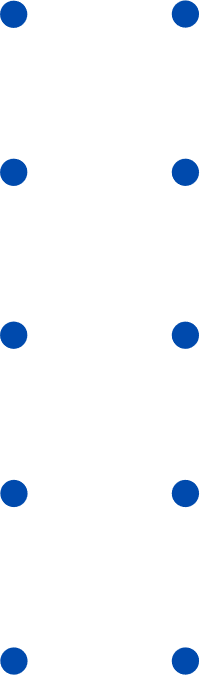 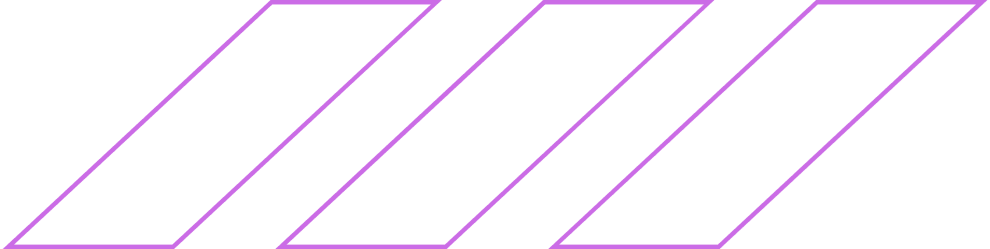 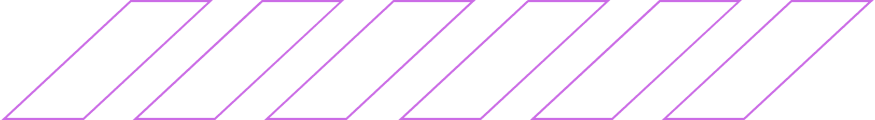 Implementation Strategy
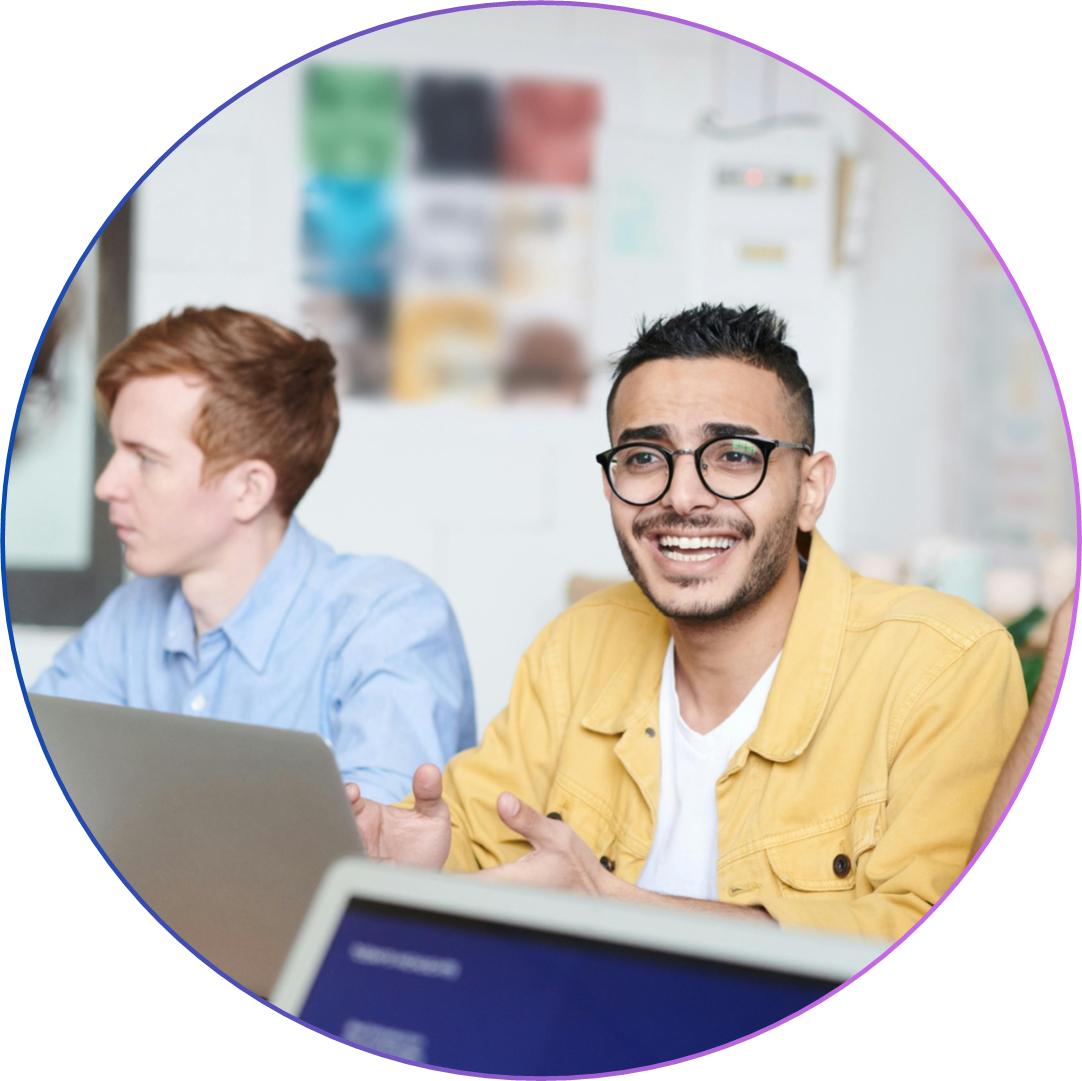 One
Two
Elaborate on what you want to discuss.
Elaborate on what you want to discuss.
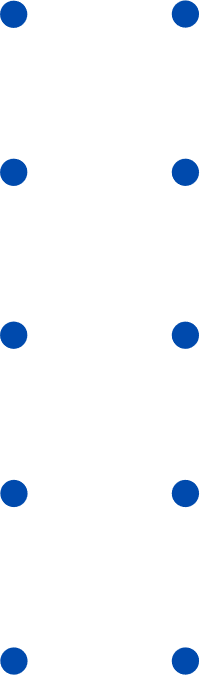 Three
Four
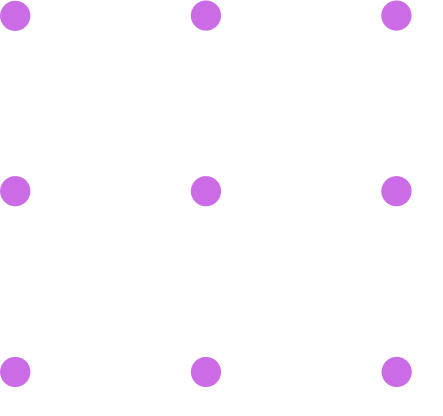 Elaborate on what you want to discuss.
Elaborate on what you want to discuss.
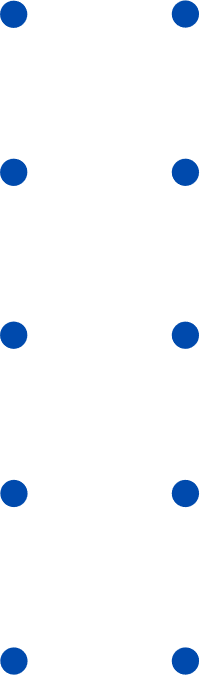 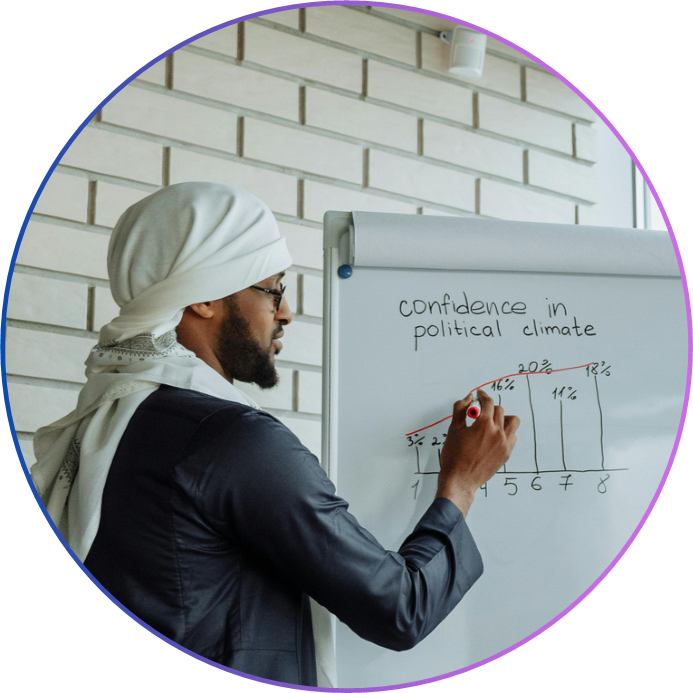 Portfolio
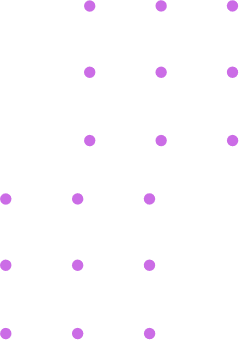 What can you say about your projects? Share it here!
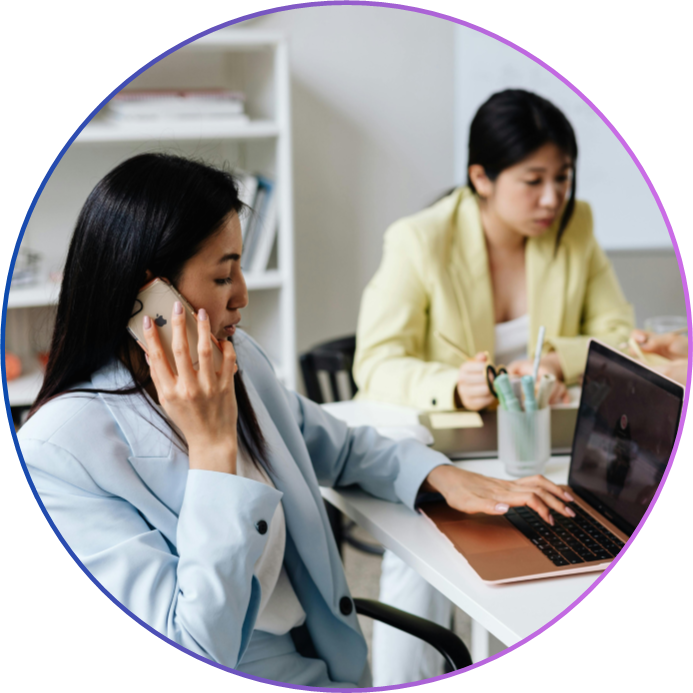 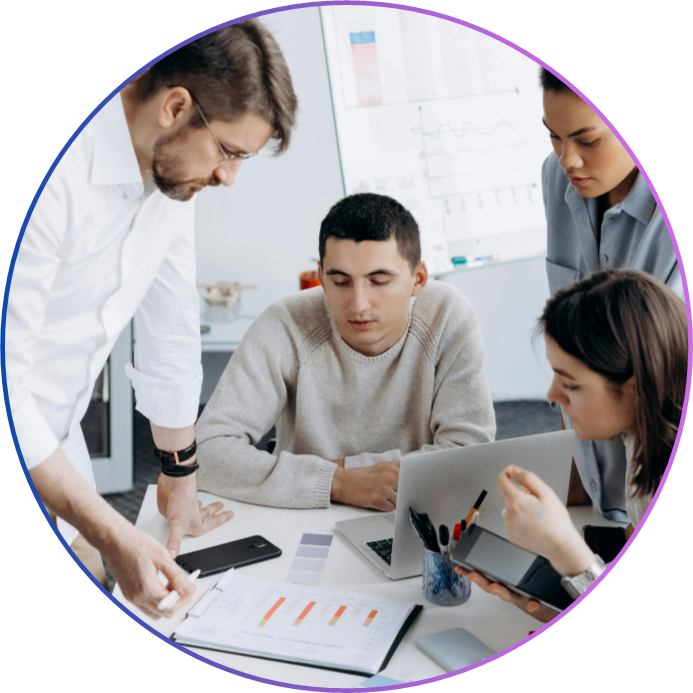 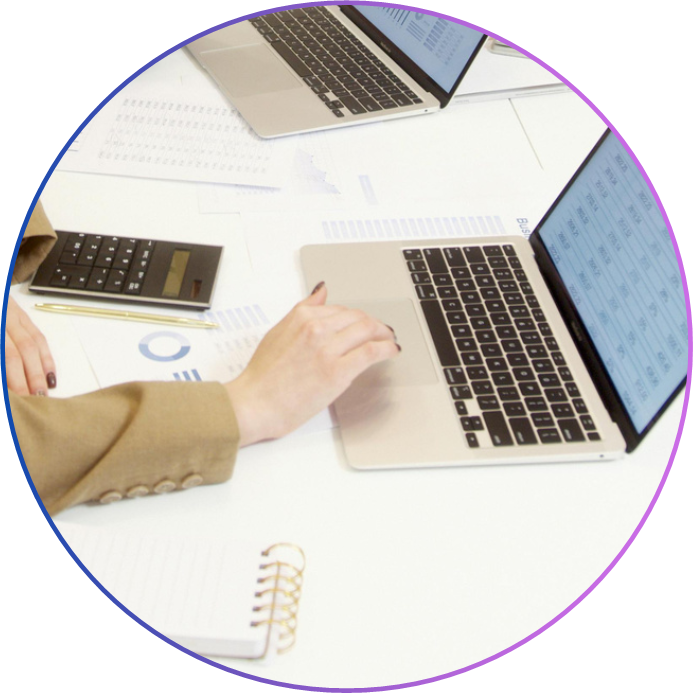 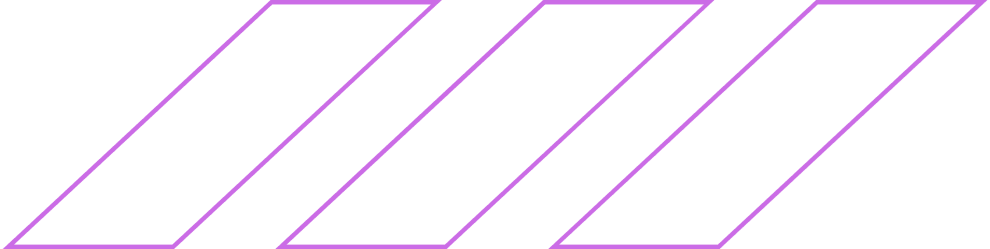 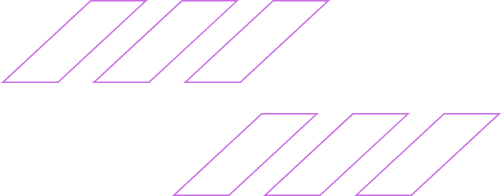 Our Predictions
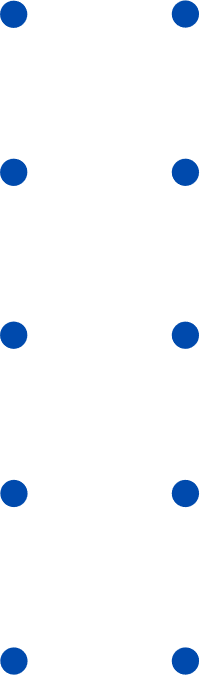 Elaborate on the featured statistic
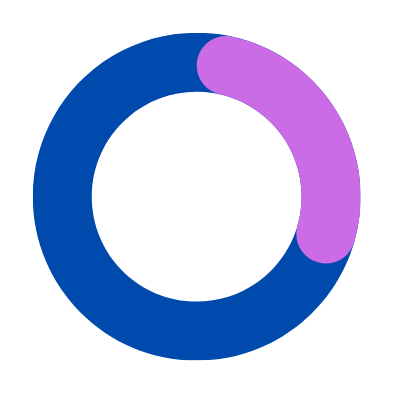 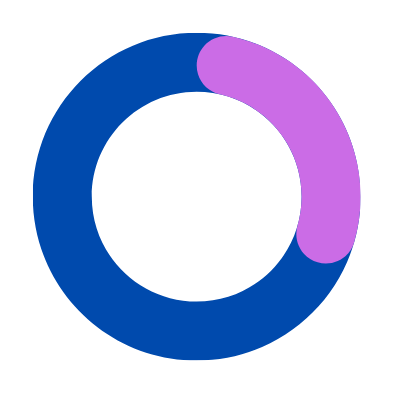 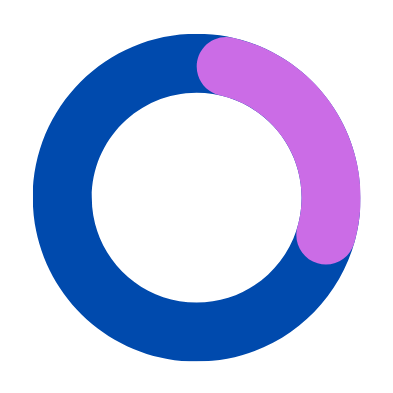 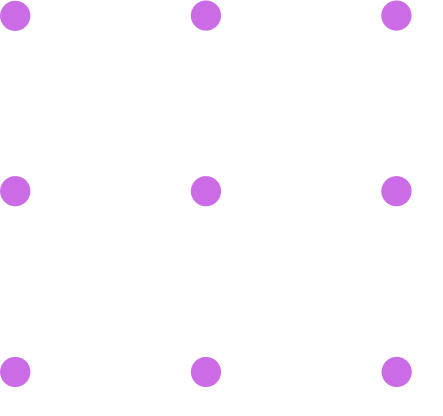 Elaborate on the featured statistic.
Elaborate on the featured statistic.
Elaborate on the featured statistic.
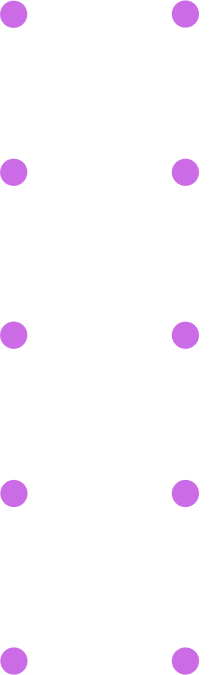 Meet Our Expert Team
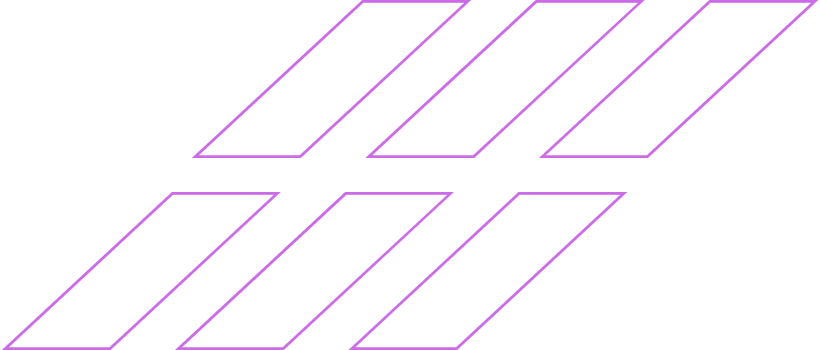 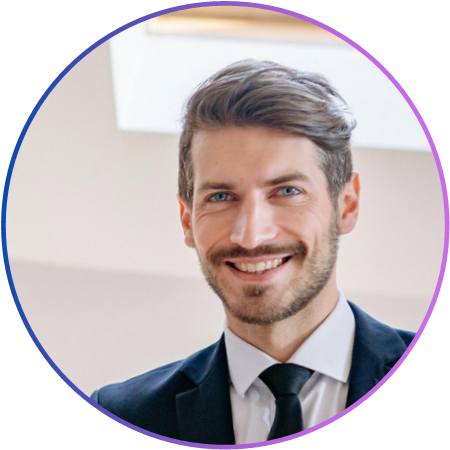 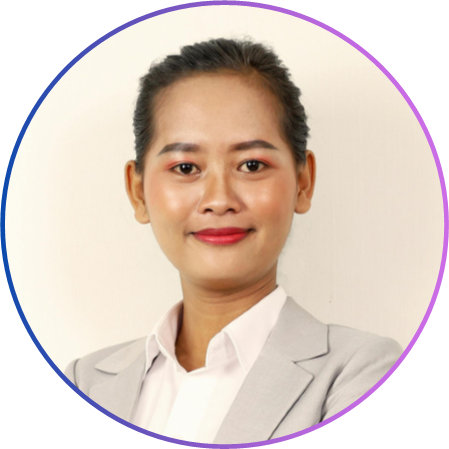 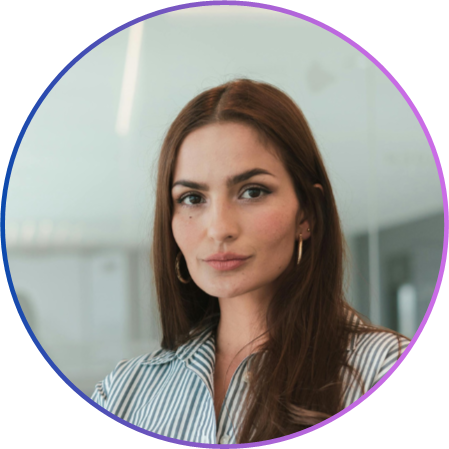 Mary Smith
John Doe
Jane Doe
Elaborate on what you want to discuss.
Elaborate on what you want to discuss.
Elaborate on what you want to discuss.
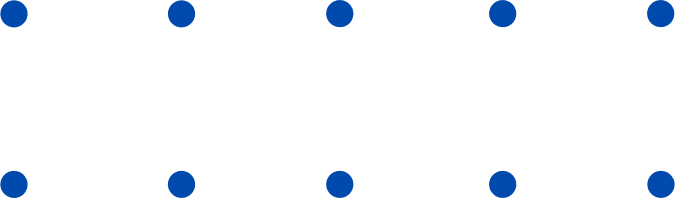 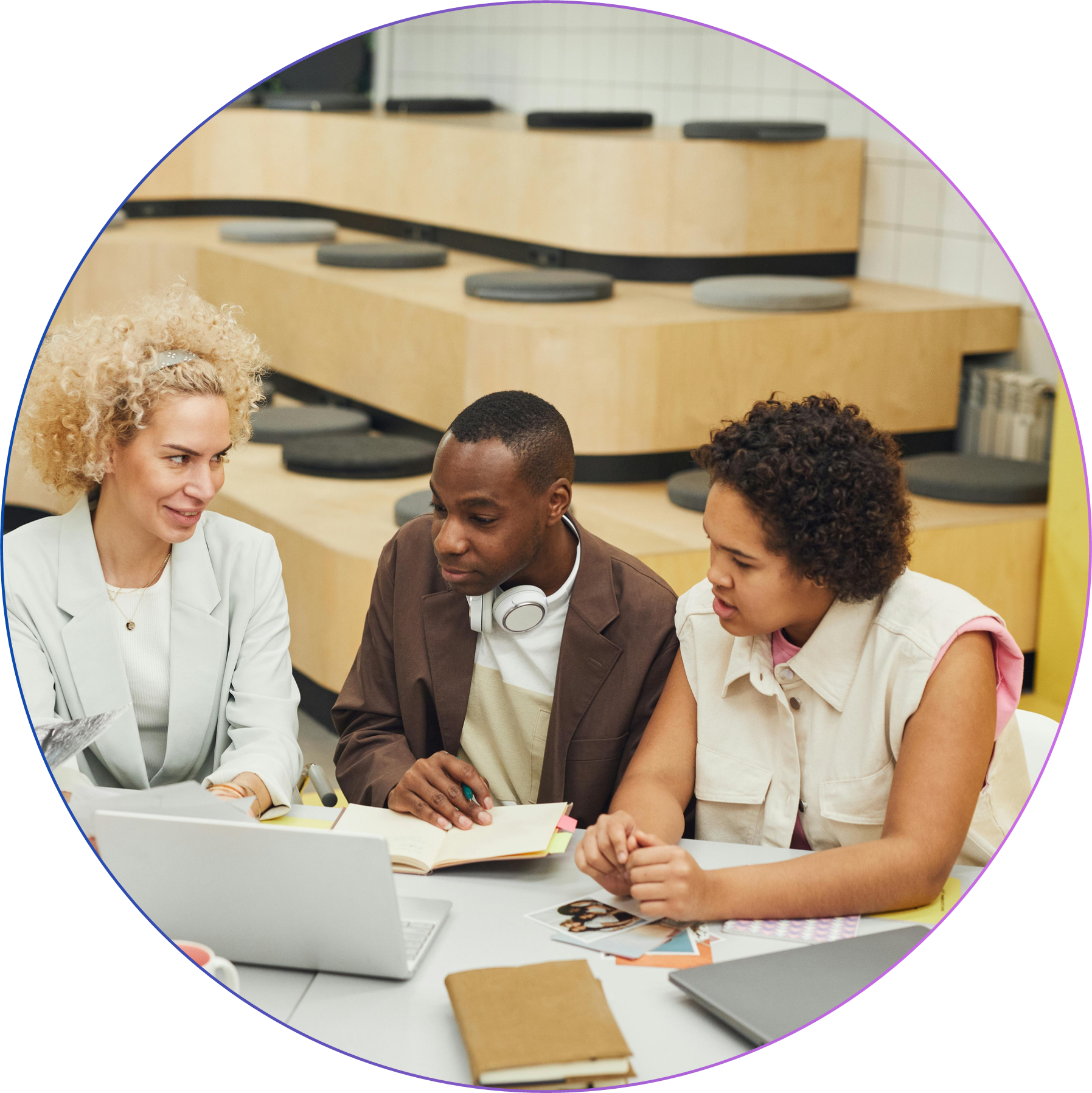 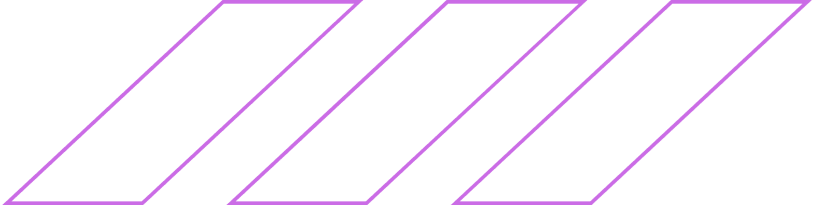 3
About Us
Elaborate on what you want to discuss.
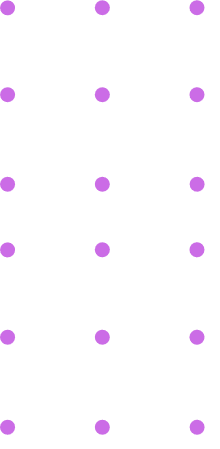 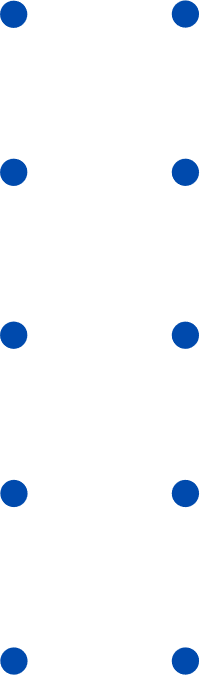 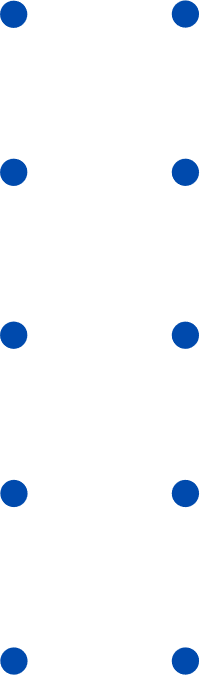 What Can We Do
With Action Plan
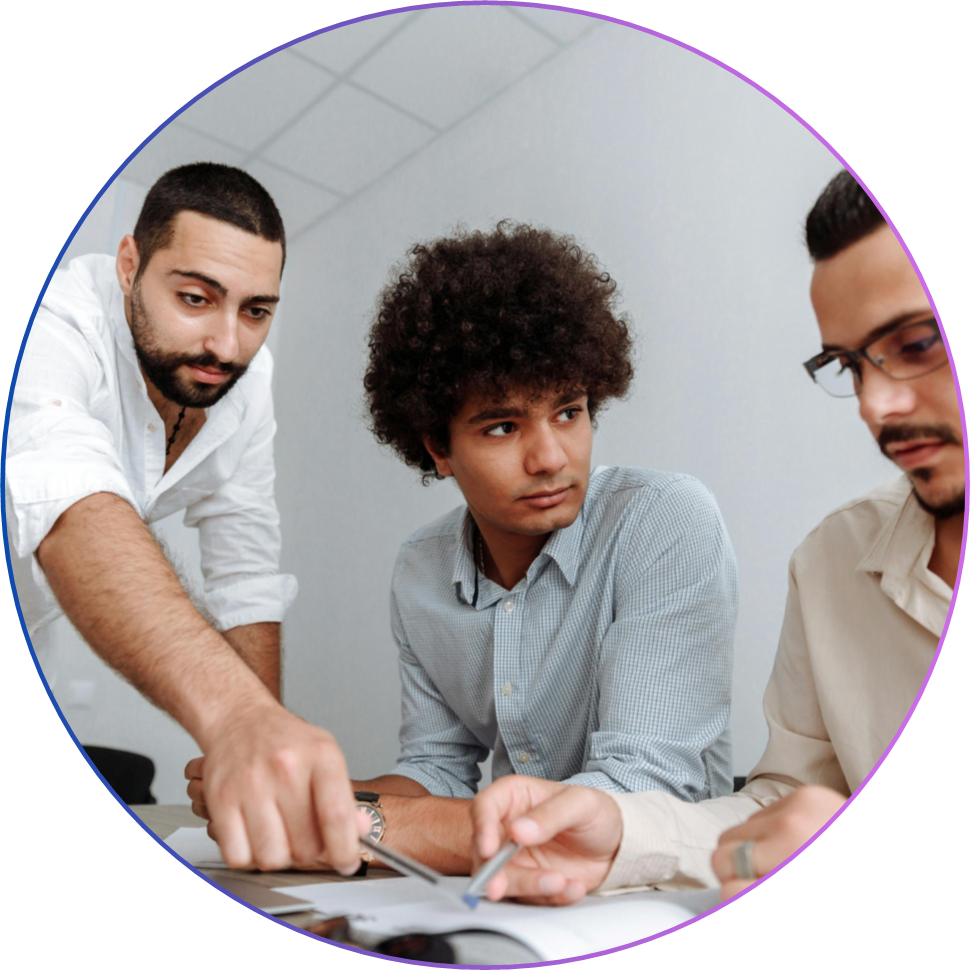 Presentations are communication tools that can be used as demonstrations, lectures, speeches, reports, and more. It is mostly presented before an audience.Presentations are communication tools that can be used as demonstrations, lectures, speeches, reports, and more. It is mostly presented before an audience.
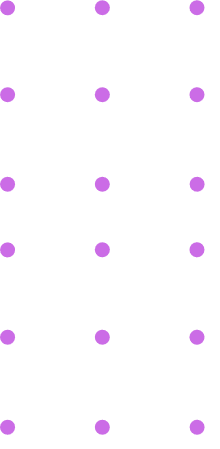 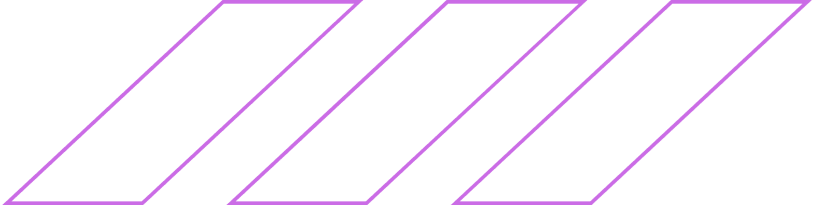 Timeline And Milestones
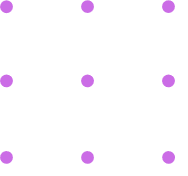 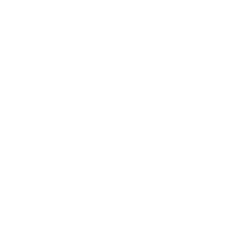 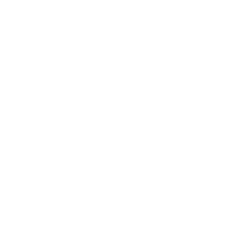 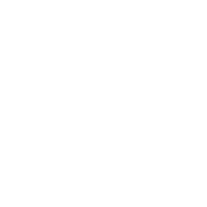 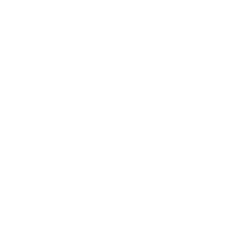 Add a main point
Add a main point
Add a main point
Add a main point
Elaborate on what you want to discuss.
Elaborate on what you want to discuss.
Elaborate on what you want to discuss.
Elaborate on what you want to discuss.
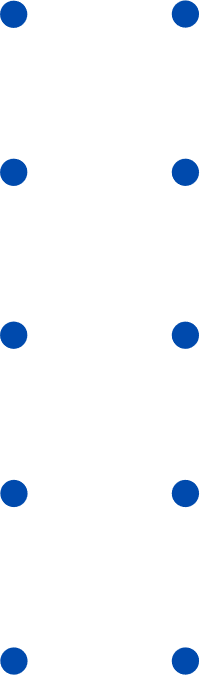 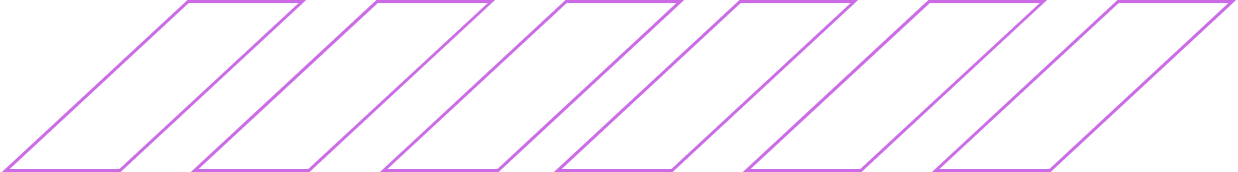 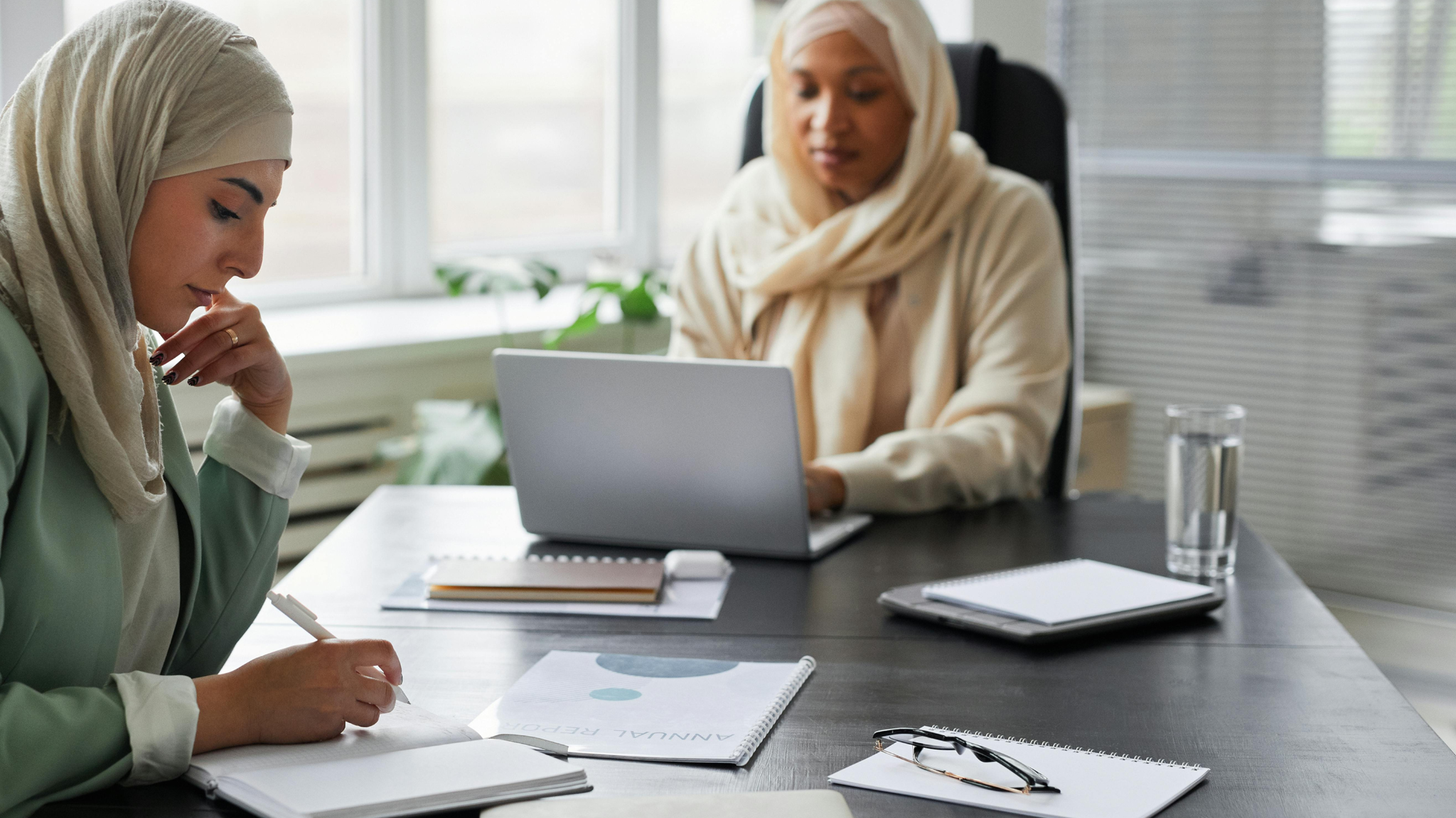 A picture is worth a thousand words
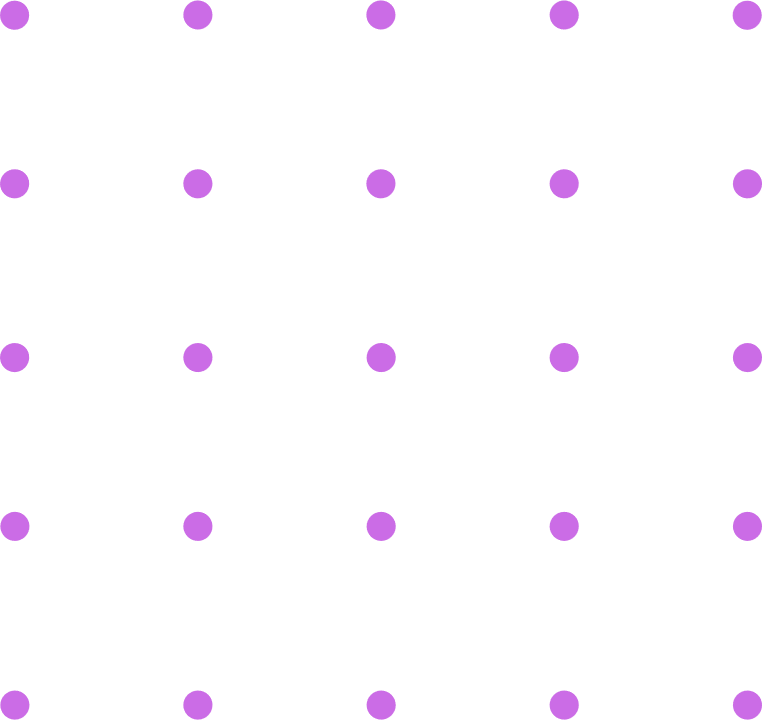 Write an original statement or inspiring quote
— Include a credit, citation, or supporting message
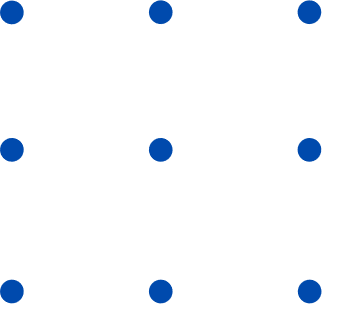 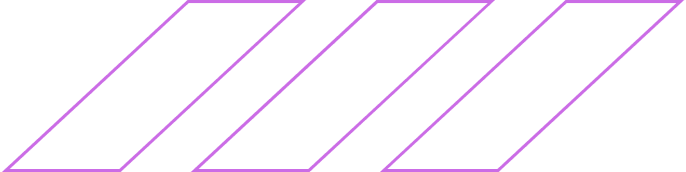 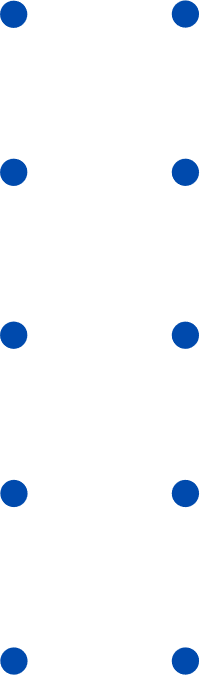 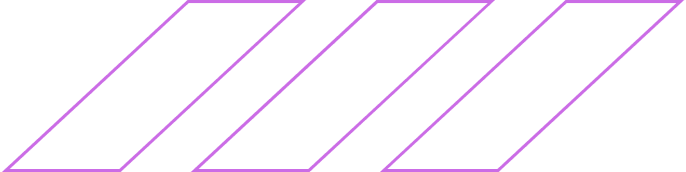 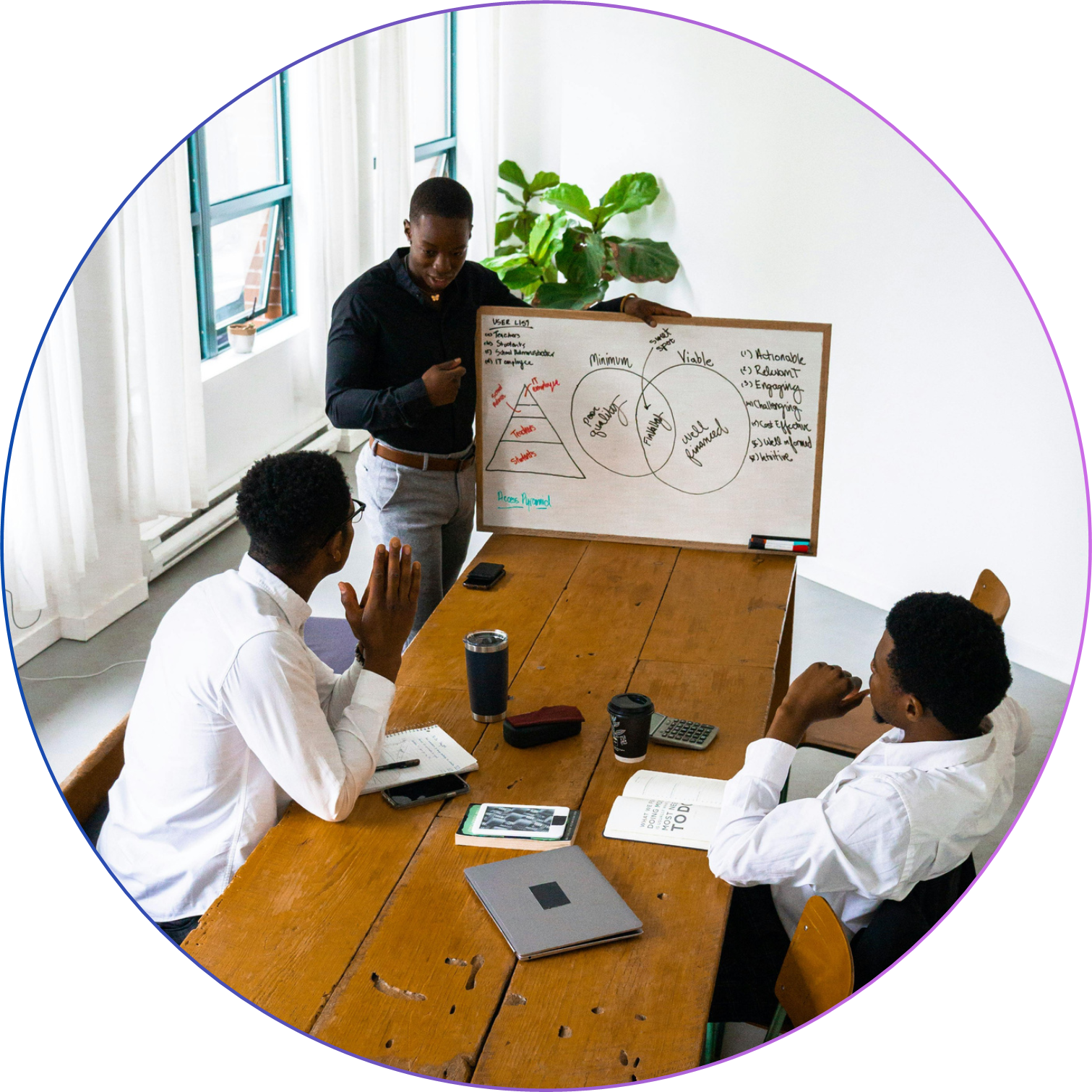 Contact Us
123 Anywhere St., Any City,ST 12345
123-456-7890
hello@reallygreatsite.com
@reallygreatsite
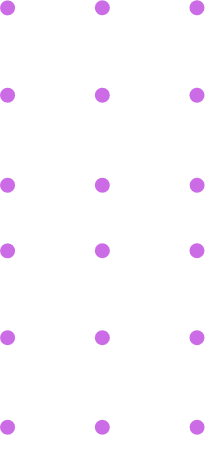 reallygreatsite.com
Resource Page
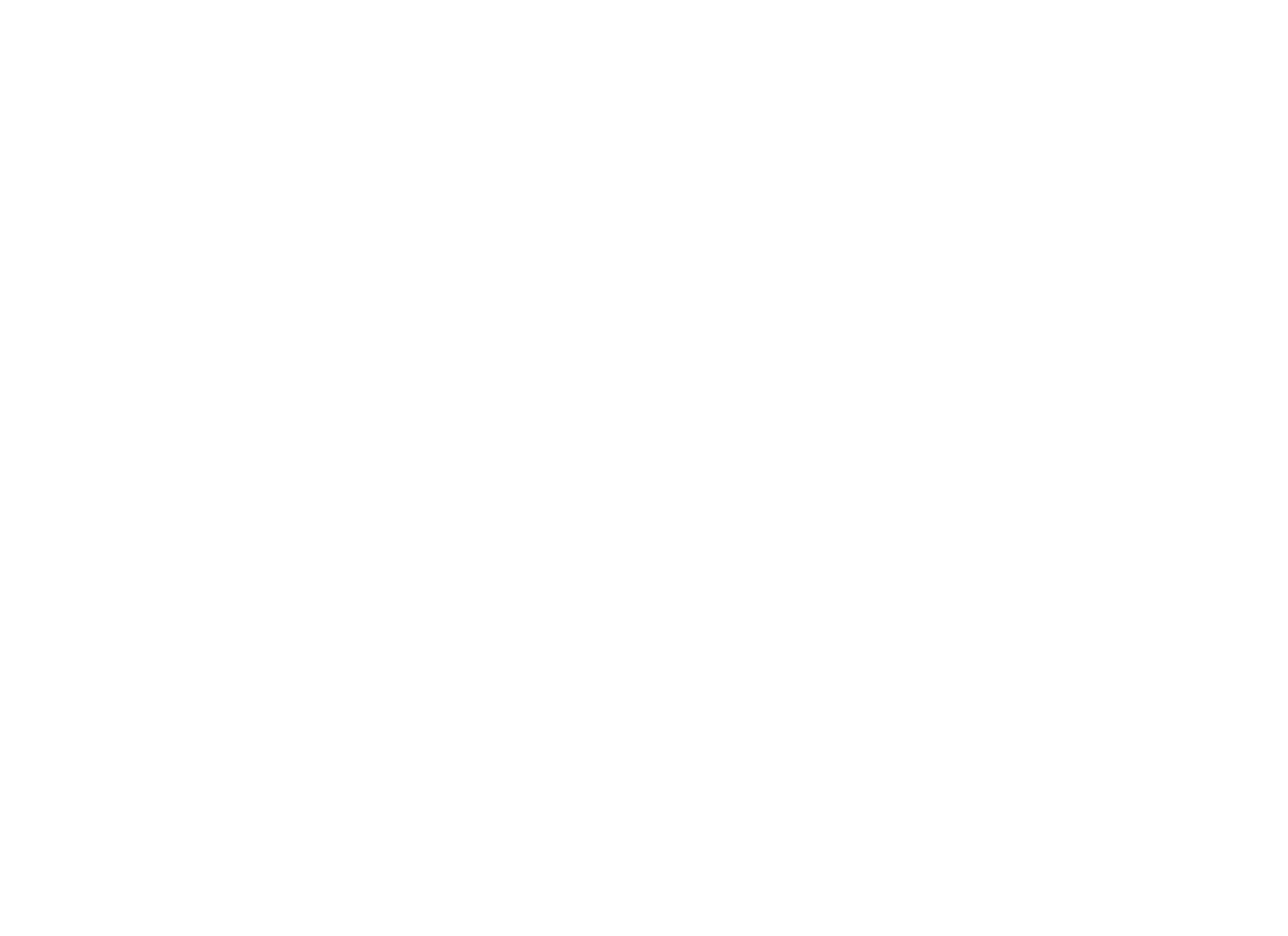 Use these design resources in your Canva Presentation.








You can find these fonts online too. Happy designing! 

Don't forget to delete this page before presenting.
This presentation template uses the following free fonts:
Titles: Inria Serif
Headers: Lora
Body Copy: Fira Sans
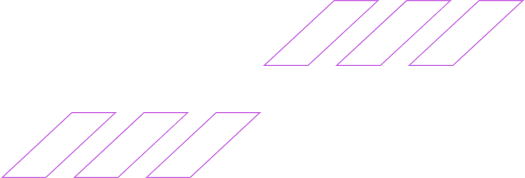 Credits
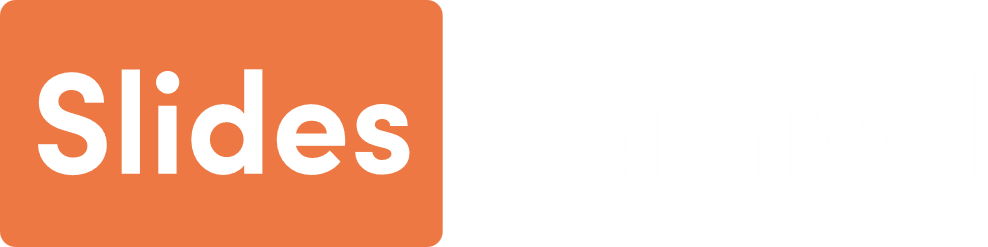 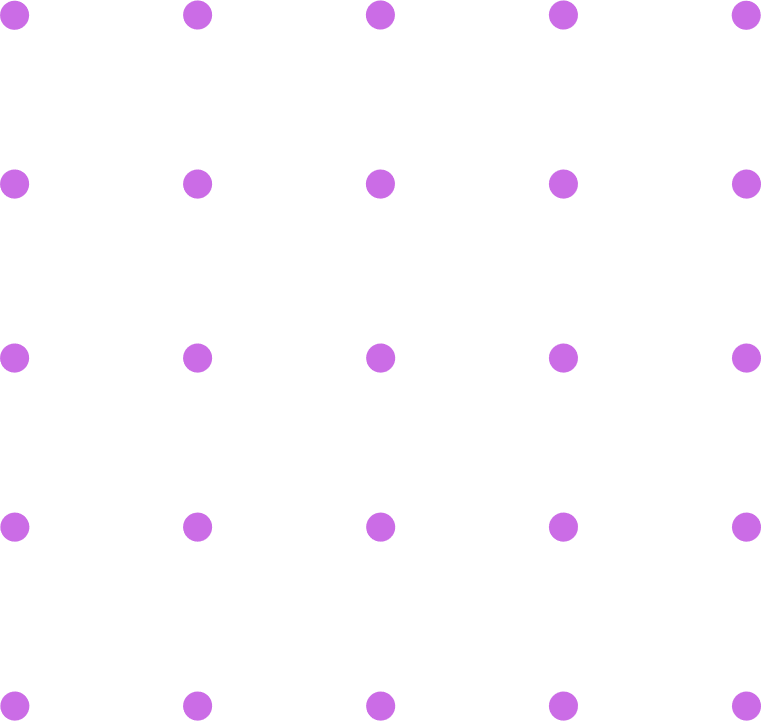 This presentation template is free for everyone to use thanks to the following:
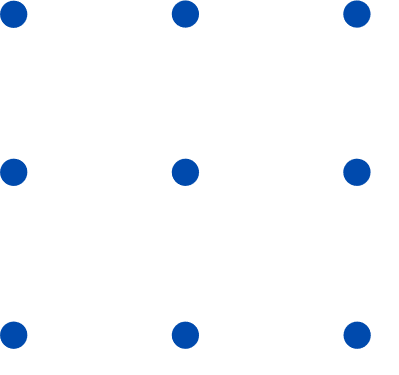 SlidesCarnival for the presentation template
Pexels for the photos
Happy designing!